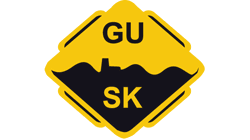 16 januari 2023
Föräldramöte GUSK F10
Status i laget och organisation
25 spelare
Blir gärna fler
5 ledare
Katrin Björklund – lagledare och tränare
Anna-Karin Roberto – tränare + fys o kondition
Peter Bjerkesjö – tränare
Tomas Sibbmark – tränare
Basse Asplund - tränare
Söker förälder som:
Skapar en Samla-in-pengar-grupp
Loppis/Håll Sverige rent/Försäljning/Grillning
Ansvarar för Kioskveckan
Ansvarar för Bollisuppdrag
Seriespel 2023
Anmäla lag i 2 serier 
En avancerad och en grund-serie
Anpassa laget utifrån nivå, ambition och närvaro
Tona ner snacket om grund/avancerad
På cuper så kör vi m 2 jämna lag
9 mot 9 – offside, ingen retreatlinje, inspark, gult/rött kort
Resultat, tabell, skytteliga – ladda ner Min Fotboll
Kalla 13-14 spelare/match => ca 1 match/vecka
Fortsatt samarbete med F11 och F09
Diskussion kring Nivåanpassning
GUSK vill skapa en gemensam syn 
Vad vill vi med hela vår verksamhet
Alt. 1 – Seniorlag på ”elitnivå” och Ungdom ska utbilda spelare för det
Alt. 2 – Seniorlag på semi-elitnivå och ungdom/juniorlag för bredd och elit
Alt. 3 – Seniorlag med spelare fr andra klubbar och ungdomslag utan selektering
Diskussion kring Nivåanpassning
Nivåanpassning – vad är det?
Att tillåta uppdelning av truppen efter nivå och ambition
Kan vara en trupp med olika grupper, eller att man delar upp truppen i flera lag
Olika övningar, kanske olika träningstider och antal träningar
Spela olika matcher/olika serier
Behöver inte vara en fast uppdelning
Diskutera i grupper Nivåanpassning
fördelar/nackdelar
upplägg (nivå, ambition eller närvaro)
risker
från vilken ålder
Redovisning och diskussion
Mål och plan för 2023
Mål för säsongen
Så många som möjligt ska spela fotboll så länge som möjligt
Ha kul med laget =>bygga lagkänsla
Ha saker att se fram emot (cuper, läger mm)
På träningarna 
Bolltouch/tillslag – passning o mottagning 
Prioritera målvakterna
Mer fys och kondition
Teori/spelförståelse
Upplägg
Sociala aktiviteter, titta på fotboll etc
2 träningar per vecka, ev. xtra träningar (IK Uppsala, P11, F09, egna)
Mycket matcher, cuper o läger (Rimbo, endagsläger)
Matcher, positioner och spelsystem
13-14 spelare kallas till varje match
De som vill kan få spela m F09 – meddela oss 
Positioner utifrån förutsättningar o egen vilja – inga fasta positioner
Uppmuntra till att behandla bollen, inte bara sparka, prioritera passningsspel, vara beredd/lyfta blicken och att använda hela planen 
Attityd – prata om kämpa, vinnarmentalitet och våga. Jubla och fira mål o segrar.
Viktigt att passa tider, äta och sova
Förbereda sig inför match
Vi har strukit kravet att inte dricka läsk/godis vid match
Samling även efter matcherna
Kalendarium 2023
Jan-april – träningar 2ggr/vecka + några x-tra pass
Jan-april– 2-4 träningsmatcher
25-26 mars – ev. Frankecupen
Mars-april – ev. träningsdag/helg
April – Challenge-aktivitet (liknande tidigare år) 
April-augusti – DM (gruppspel 23/4, 29/4 o 3/5)
Maj-oktober seriespel
Lag i 2 serier 
29/6-2/7 – Dalecarlia cup (Borlänge)
4-6 aug – Rimbolägret
Oktober – ev. McDonaldscupen o avslutning
Januari 2024 - Flickcupen
Prioritera
Cuper
Franke (Västerås) – 25-26 mars
Om det finns spelare och ledare som vill åka
Frivilligt att bo kvar lördag till söndag (slutspel på söndagen)
Dalecarlia (Borlänge) -29 juni-2 juli
Laget bor ihop med ledare
Vi önskar att så många som möjligt åker med – viktigt för lagbygget
Önskar mycket supportrar (bokar eget boende)
Alla matcher på samma ställe
Bra möjligheter till bad/utflykter
Gruppspel och slutspel (A- och B-slutspel)
Anmälningar kommer, ”bindande”
Ekonomi – vi kommer att ta en avgift per spelare (Dalecarlia kostar totalt ca 50-60.000kr)
Framtiden - 2024 och 2025
Spelar 9 mot 9 i 2 år
Hösten 2024 går vi upp i Damjuniorerna
En trupp - 2 lag
Vi förväntas fortsätta som ledare
Försöker komma bort från föräldratränare
Hur får vi tjejerna att fortsätta? 
Stimulerande träningsmiljö och 
en bra lagkänsla
Ha saker att se fram emot
Träningsläger våren 2024 – 
Spanien, Danmark?
Skapa en grupp för det i så fall. 
Gothia sommaren 2025
=>långsiktig ekonomisk plan
Ekonomi
Avgifter (medl.avg. o deltagaravg.) + lagkassa (500kr/spelare)
Lagkassan per 31/12 ca 62kkr – vi drog in ca 32kkr på försäljning

Det vi vill göra 2023 	 		Kostnader		Betalning/spelar (ca)
Cup under våren			ca 4 000 kr 	200-300kr
Sommarcup			ca 55 000 kr	1500-2000kr
Rimbolägret 			ca 10 000 kr 	200-300kr
Höstcup	 			ca 10 000 kr 	300-400kr

Diverse sociala aktiviteter		ca 5 000 kr	- 
Extra träningstider, domare mm  	ca 4 000 kr 	-
Diverse materialkostnader	  	ca 4 000 kr 	-

Totalt förväntade kostnader:	  	ca 84 000 kr	ca 50-52.000kr
Ekonomi
Sponsorer
Gärna fler? Privata donationer går också bra.
Nya – Arnlunds skrädderi och Recover
Stort tack till våra sponsorer (följ/dela/like på sociala medier)
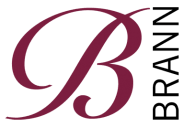 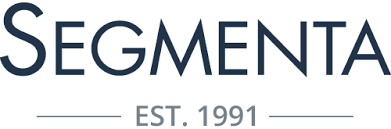 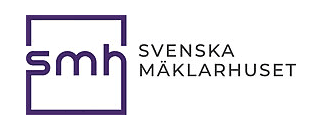 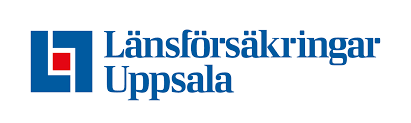 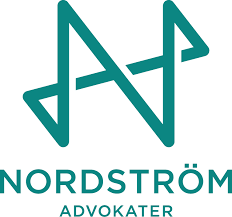 Övrigt
Kläder- ska vi köpa in egna matchtröjor?
Utvecklingssamtal
Spelarna bör ha inlogg till laget.se
Kan vi göra vår Instragram-sida publik?
Fotbollsläger i sommar
Spelaren i centrum 
HSB Camp 
Registrering av spelare (fyll i lapp och lämna in)
Sälja häften minst 2x2 häften
Stå i kiosken
Bollkullor 2-3 matcher
GUSK-dagen 27 augusti
2023 – Nu kör vi
Tack 
För ert engagemang och att ni ställer upp
För att vi får träna er tjejer – vi älskar det!

Nu är det mer på allvar! (Men mest på kul) Nu kör vi!